СОЦІАЛЬНА ПІДСТРУКТУРА ОСОБИСТОСТІ
План:
1. Поняття соціальної структури
2. Фактори формування соціальної структури
3. Взаємозв’язок особистості і суспільства
4. Складові соціальної підструктури
5. Характер в структурі особистості
Сутність соціальної підструктури
Сьогодні настала черга розглянути соціальну підструктуру особистості, визначення її складових елементів та факторів, що впливають на її формування.
Соціальна підструктура особистості характеризує як «зовнішню», так і «внутрішню» співвіднесеність людини з соціумом.
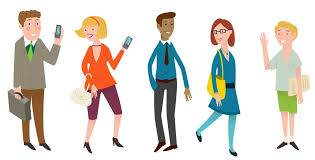 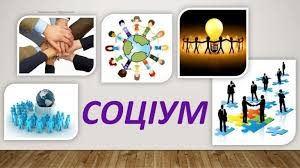 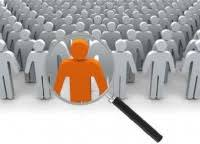 Зовнішня співвіднесеність із соціумом
виражається в системі соціальних статусів як об’єктивного становища людини в суспільстві і моделей рольової поведінки. 
Вищий-нижчий   Жебрак–заможний   Керівник-
                                                                 підлеглий
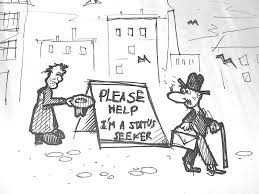 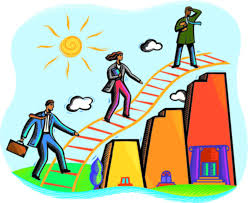 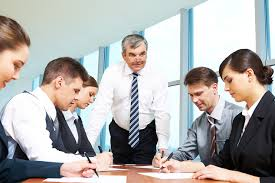 Чи впливають статуси на формування соціальних рис особистості?
Наприклад, працівник призначається керівником якогось підрозділу. Новий статус вимагає від нього і нових якостей: підвищеної відповідальності (адже він тепер відповідає не тільки за себе, але й за колектив), більшої наполегливості і працьовитості, ініціативності тощо.
Соціальні ролі (моделі рольової поведінки)
«Внутрішня» представлена
сукупністю потреб, інтересів, цілей, мотивів, очікувань, ціннісних орієнтацій, установок, і диспозицій, які формуються на індивідуальному рівні, але в залежності від соціум і виступають мотиваційним механізмом соціальної поведінки.
Мотиваційний механізм
включає в себе взаємодію потреб, ціннісних орієнтацій і інтересів, кінцевим результатом яких є їх перетворення в ціль особистості. Потреби виступають (стосовно до особистості) як вихідні побуднику її діяльності, відображаючи об'єктивні умови існування людини, будучи однією з найбільш важливих форм зв'язку особистості з навколишнім світом. Потреби можуть бути природними і соціальними. Разом з тим різкої межі між ними немає, оскільки потреба в одязі, житло, і навіть їжі набувають соціальну «оболонку».
Соціальна підструктура
Таким чином, соціальна підструктура особистості містить сукупність об'єктивних і суб'єктивних властивостей індивіда, що виникають і функціонують у процесі його різноманітної діяльності, під впливом тих спільнот і об'єднань, в які входить людина.
Вплив соціуму на формування особистості, її соціальної підструктури
Особистість майже у всьому залежить від суспільства, бо саме в ньому вона і стає особистістю завдяки процесу соціалізації. Під соціалізацією розуміється соціальний процес засвоєння індивідом соціальних норм і правил поведінки, певних знань, моральних і культурних принципів, певного світогляду. Соціалізація відбувається як спонтанно, так і цілеспрямовано. Цілеспрямована соціалізація називається вихованням.
соціалізація
В наслідок соціалізації індивід власне і стає особистістю.
Під її впливом формується її внутрішня соціальна структура, тобто утворюються такі елементи, яких нема у тварин і які утворюють саму сут­ність особистості. Це знання, соціальні вміння і навички, соціально значущі якості такі, наприклад, як працелюбність, відповідальність, толерантність, ініціативність, переконання, усвідомлення свого місця і ролі у суспільстві та інші.
Загальний висновок
Можна сказати, що соціальна підструктура особистості – це її внутрішній світ, але світ зумовлений не її психічними процесами і властивостями, а світ – зумовлений соціальними умовами і вимогами. Таким чином, все, що інтеріоризувалось в особистості з норм і цінностей сус­пільства, його культури є складовими частинами її соціальної підструктури.
Характер як інтегральна соціальна якість особистості
Поняття "характер" походить від грецького слова character, яке означає "печать", «відбиток". Спочатку під характером розуміли сукупність прикмет, ознак, які відрізняють одну людину від іншої. Пізніше до характеру стали включати не всі істотні риси людини, а тільки ті, які характеризують властивий їй спосіб дій, поведінки в суспільстві.
Характер
- Характер - це сукупність стійких індивідуальних особливостей особистості, які складаються і виявляються в діяльності та спілкуванні, зумовлюючи типові для неї способи поведінки.
- Характер - це індивідуальне поєднання найбільш стійких, істотних особливостей особистості, які визначають ставлення:
Характер проявляється у ставленні особистості
1) до самого себе (міра вимогливості, критичності, самооцінка);
2) до інших людей (індивідуалізм або колективізм, егоїзм або альтруїзм, жорстокість або доброта, грубість або ввічливість тощо);
3) до справи, праці (лінь або працьовитість, відповідальність або безвідповідальність, організованість – неорганізованість і т. ін.); 
4) до світу речей (акуратність - неохайність, бережливість - марнотратство, скупість, дбайливе – недбайливе поводження)
У характері відображаються вольові якості (готовність долати перешкоди, наполегливість, самостійність, рішучість, дисциплінованість)
завдання
Зараз, друзі, переходимо у MOODLE і виконуємо завдання за матеріалами попередніх лекцій і сьогоднішньої.
Завдання треба виконати протягом залишку часу до кінця заняття (до 12.45). Хто не впорається за цей час, отримає оцінку нижчого ґатунку. Бажаю вам успіху!